Новый год 2016
Концепция оформления городской среды
(рекомендации для оформления фасадов зданий, витрин, торговых залов и прилегающих территорий)
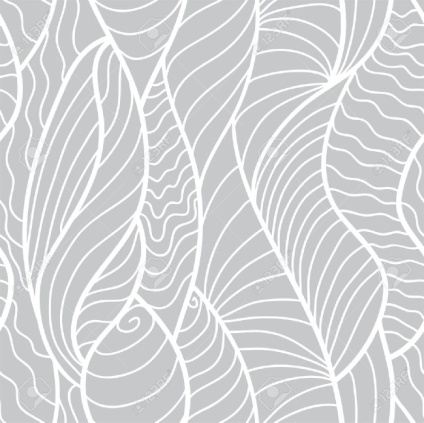 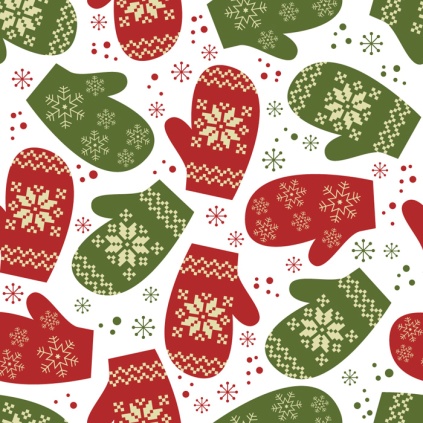 Департамент архитектуры и градостроительства города Краснодара
2015 г.
Примеры орнаментов для использовании их на плоскостях
Орнамент, используемый для дневных плоских украшений
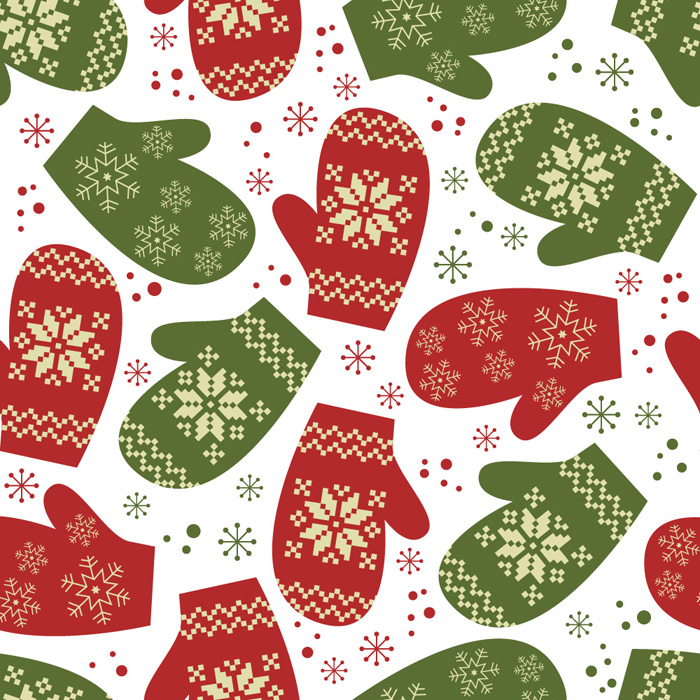 Примеры орнаментов для использовании их на плоскостях
Орнамент, используемый для дневных плоских украшений
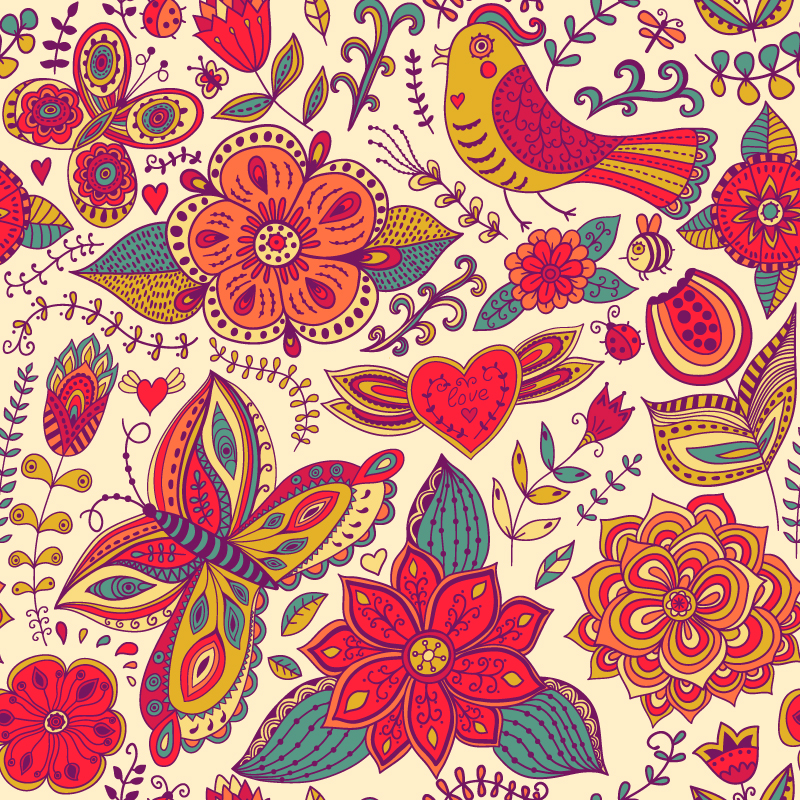 Примеры орнаментов для использовании на плоскостях
Орнамент, используемый для дневных плоских украшений
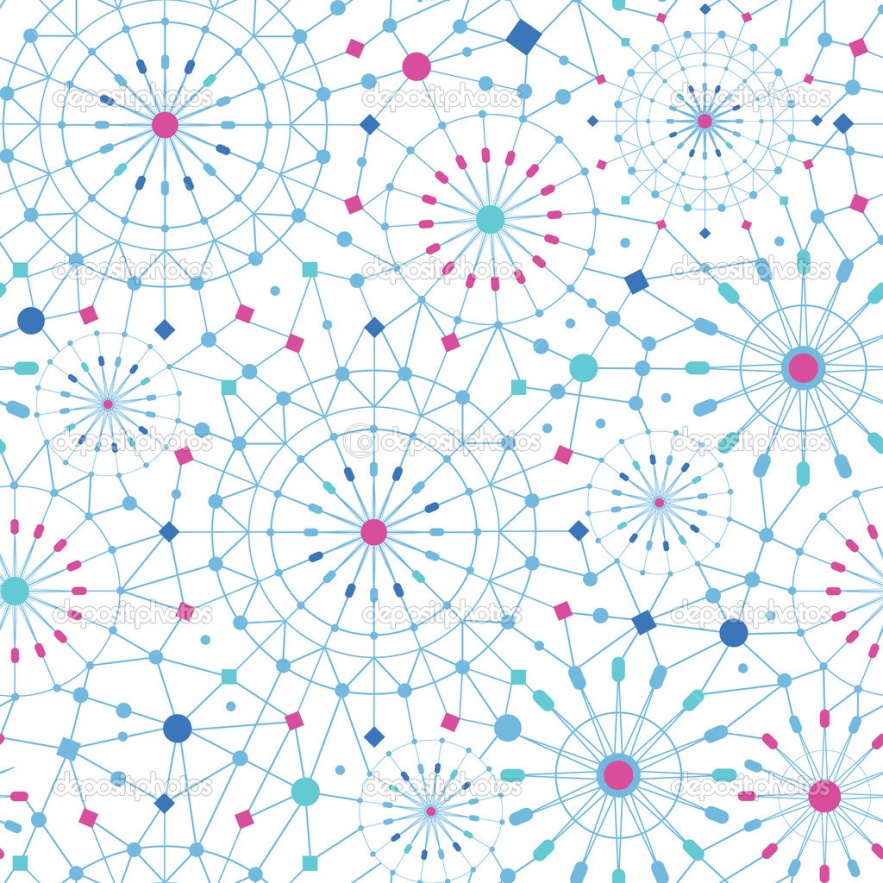 Основные элементы новогодних украшений
Орнамент, используемый для дневных плоских украшений
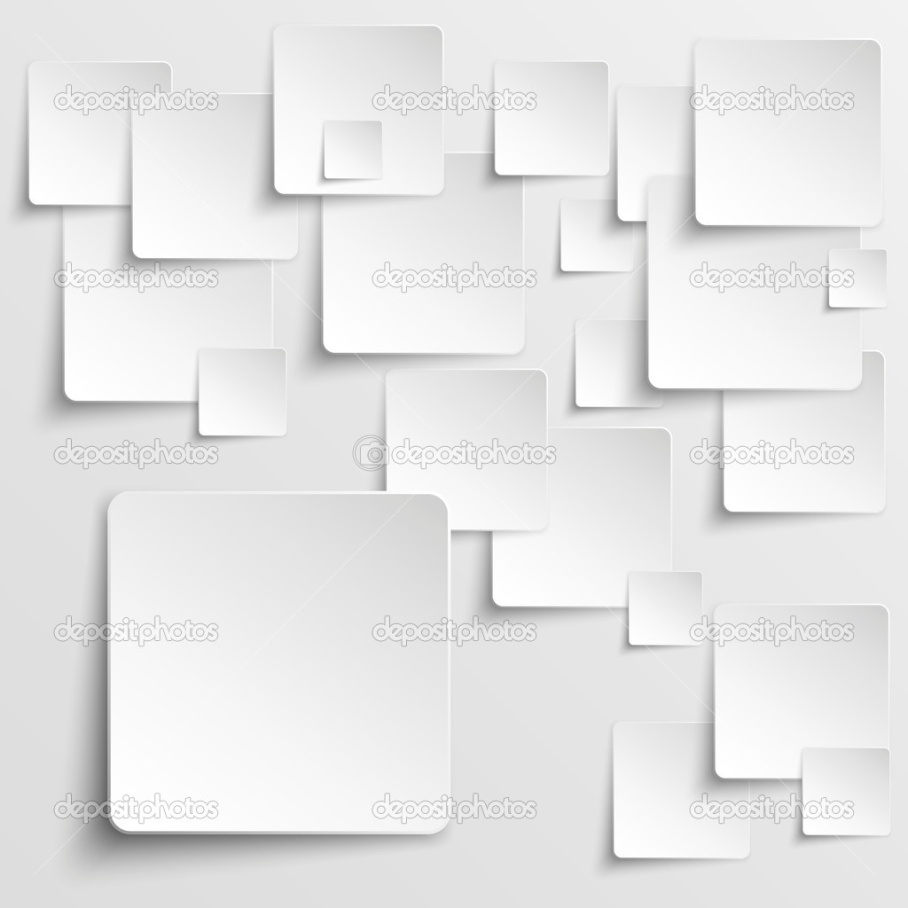 Примеры орнаментов для использовании их на плоскостях
Орнамент, используемый для стеклянных плоскостей
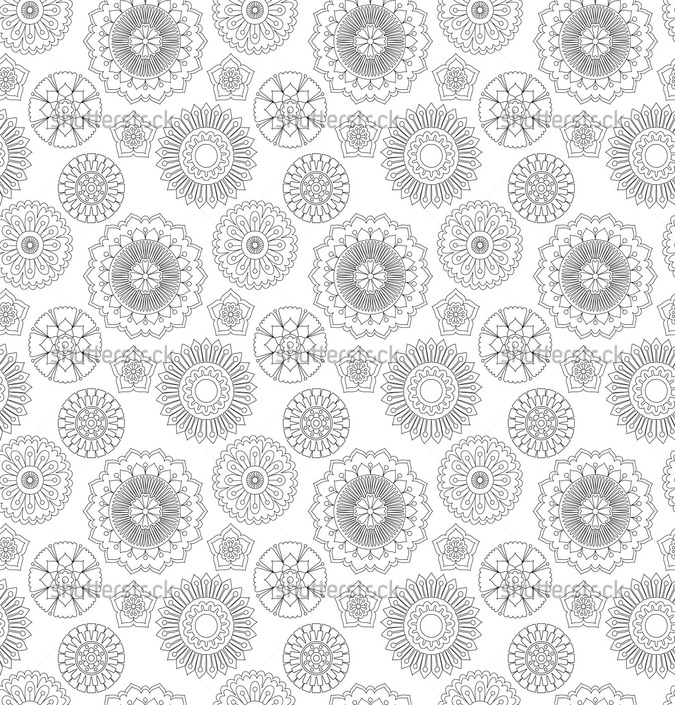 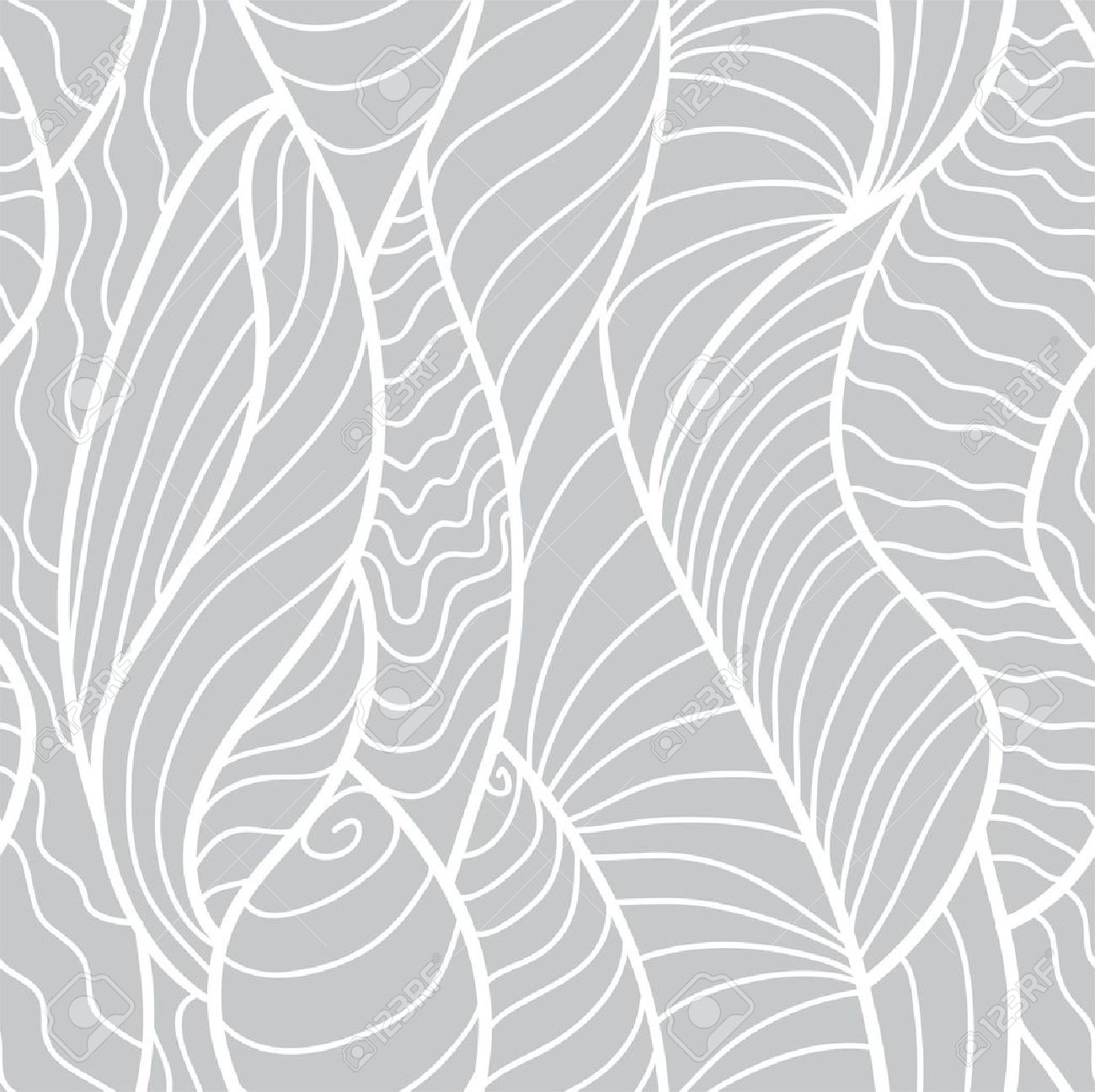 Рекомендуемый шрифт для оформления  поздравлений
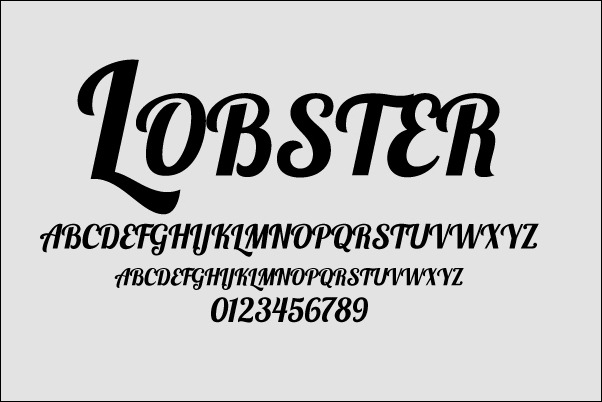 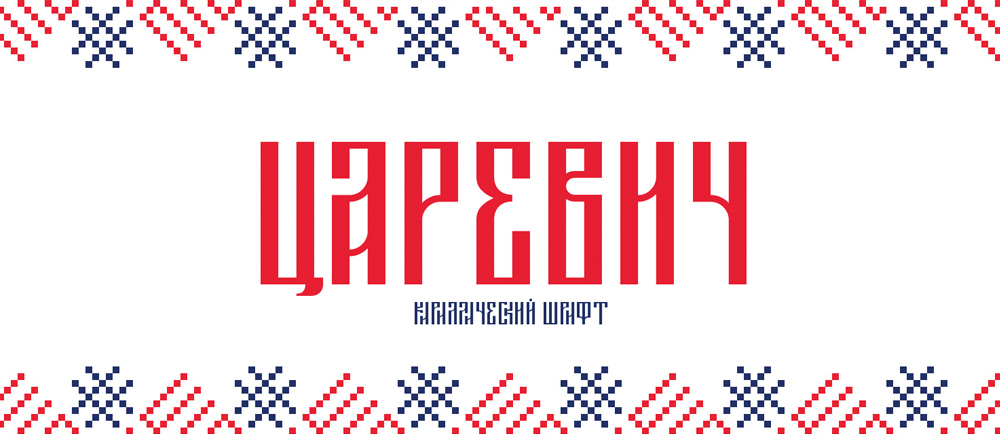 Рекомендуемые советские шрифты
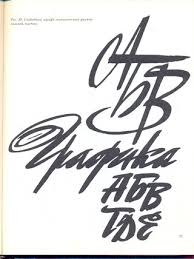 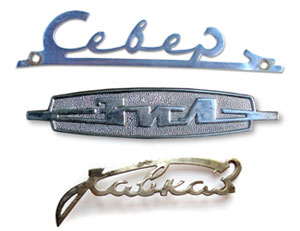 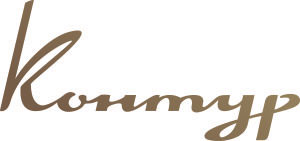 Варианты дневного новогоднего дизайна павильонов
Пример использования одного паттерна для оклейки стен и для оклейки окон
Пример использования геометричного паттерна в  простой форме здания
Варианты ночного дизайна  павильонов
Пример использования новогоднего освещения в одном стиле
Пример использования геометричного новогоднего  украшения в простой форме здания
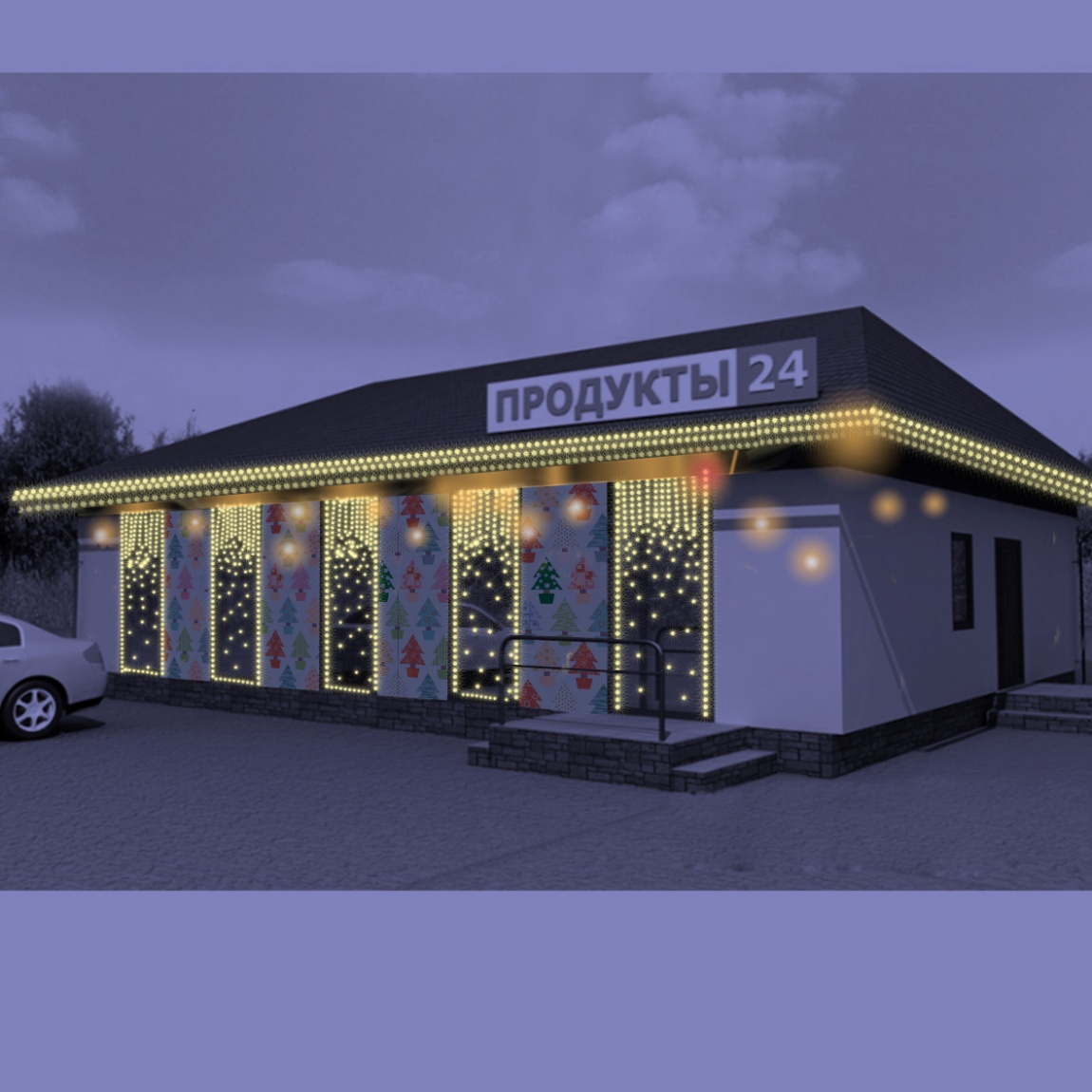 Варианты дизайна муниципальных зданий
Пример использования новогоднего освещения и объемного декора
Пример использования геометричного новогоднего  украшения в простой форме здания
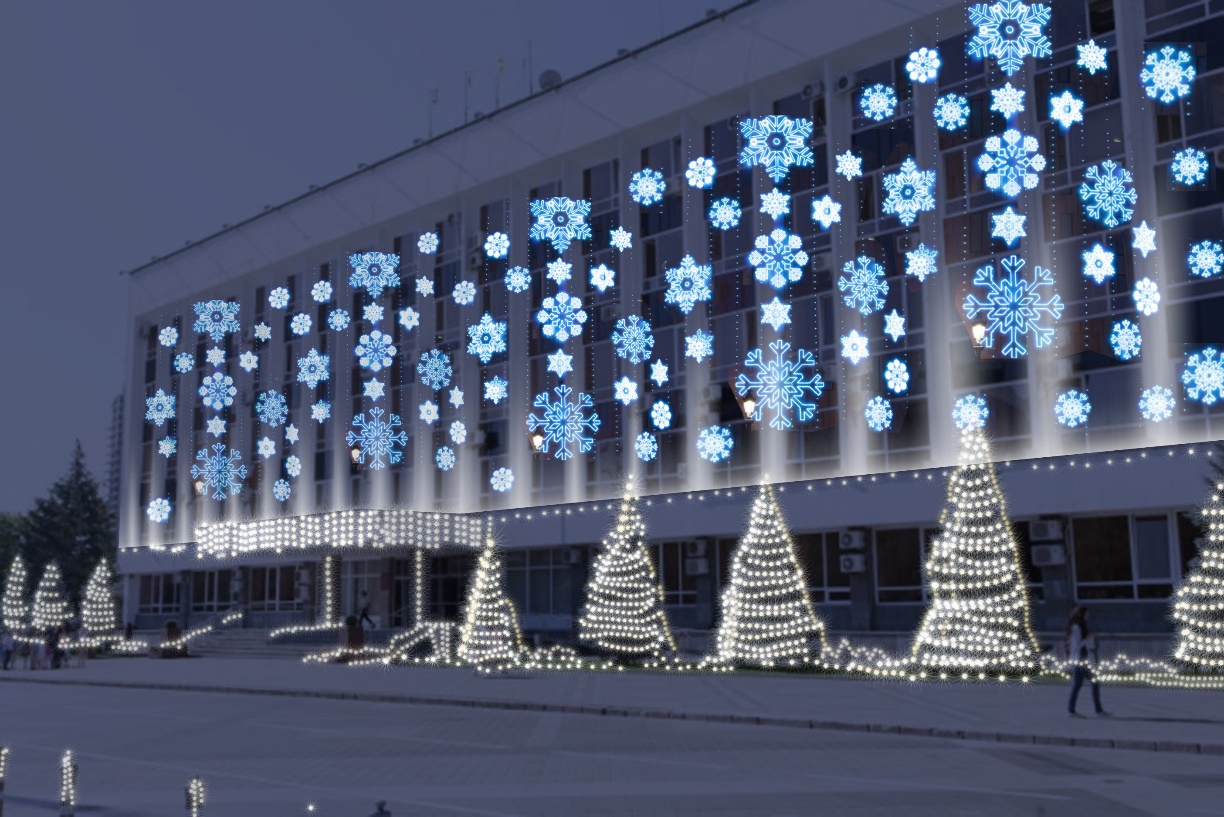 Вариант дизайна остановочных пунктов
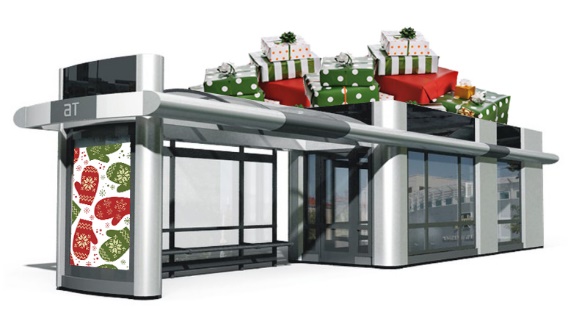 Примеры новогоднего освещения зданий с ленточным остеклением
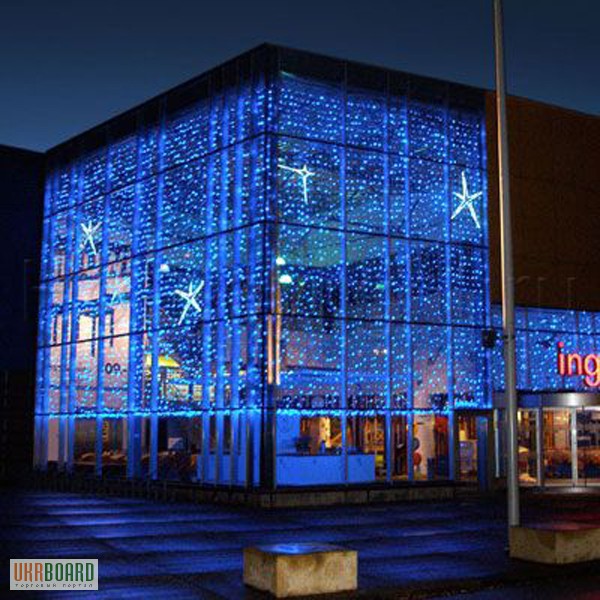 Примеры новогоднего освещения зданий с ленточным остеклением
Здание рассмотрено цельно, используются большие плоскости, соразмерный зданию светодизайн
Новогоднее освещение здания вписывается в природный ландшафт
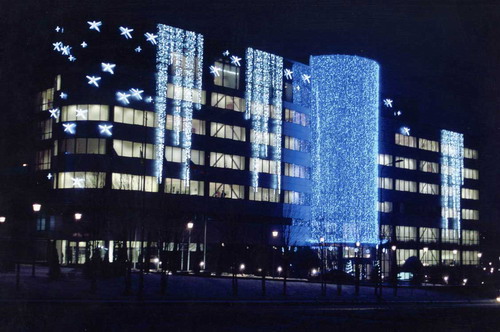 Примеры новогоднего освещения, подчеркивающего форму здания
Гирлянды и подсветка подчеркивают архитектурное членение здания
Здание украшено гармонично и лучшим образом подчеркнуты арх. элементы
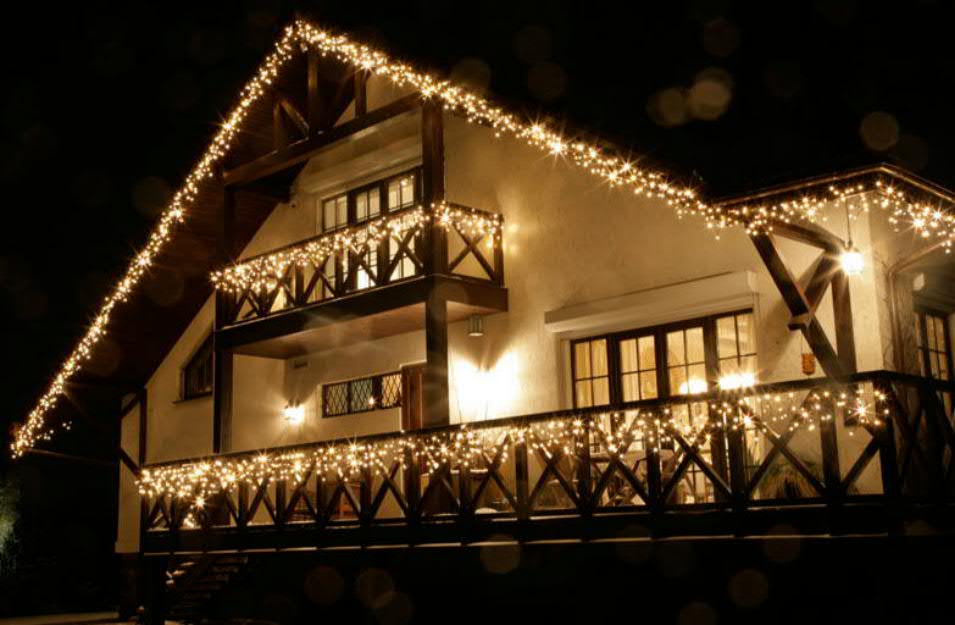 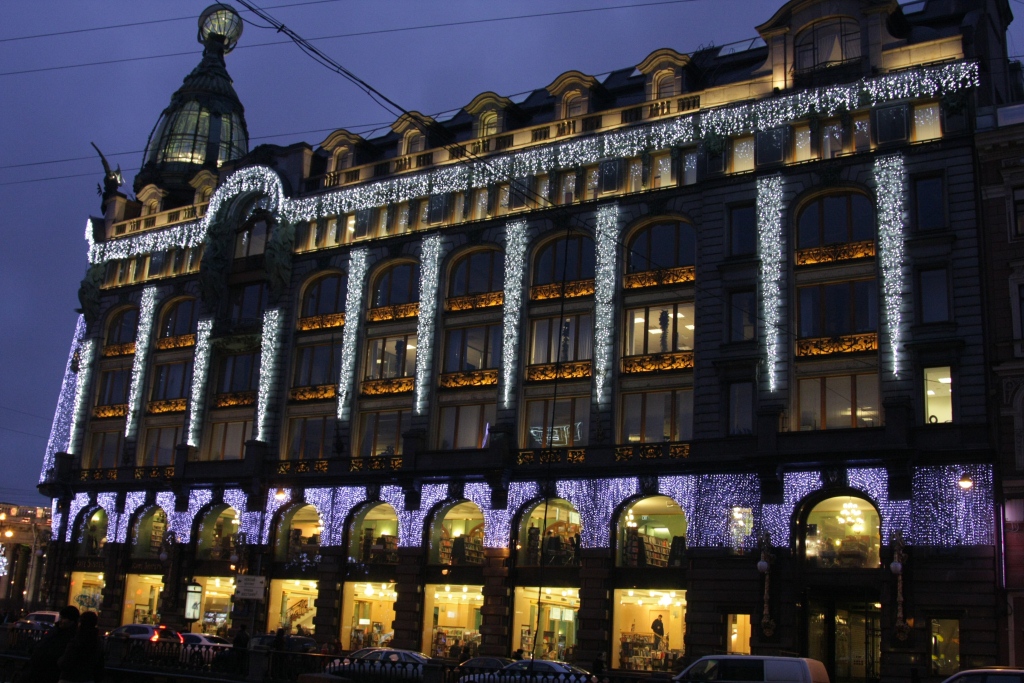 Детали новогоднего освещения на фасадах зданий
Форма и цвет снежинок, регулярный орнамент
Оформление единичного элемента
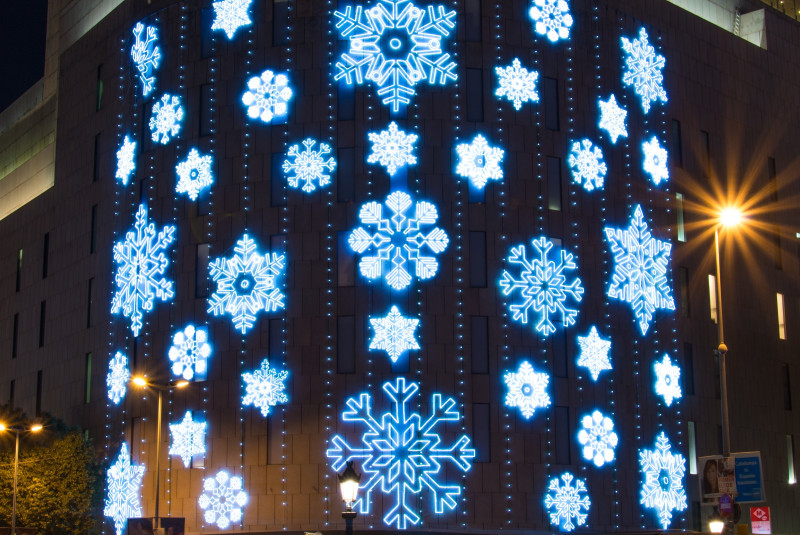 Новогодние скульптуры
Городская скульптура, используется подсветка.
Парковая скульптура
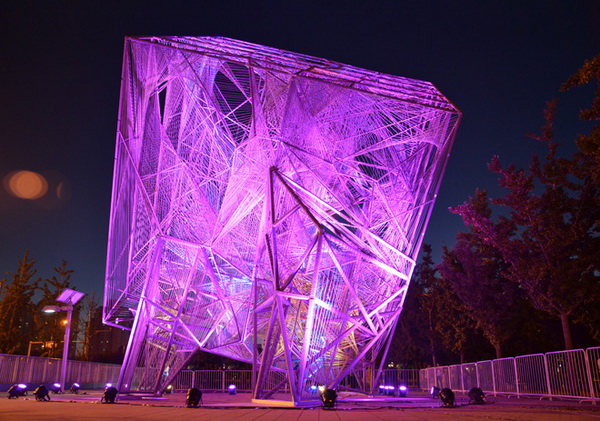 Новогодние скульптуры
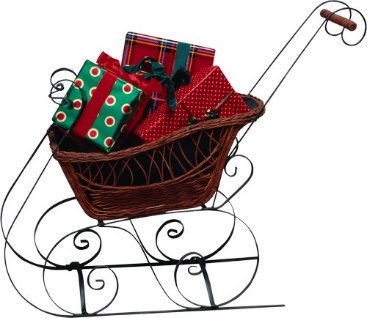 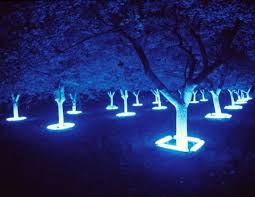 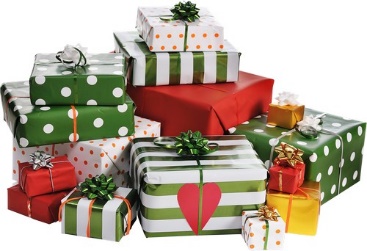 Примеры использования цветной подсветки
Цвет и направленный свет чрезвычайно сильно влияют на восприятие здания
Подсветка так же делает более разнообразным антураж
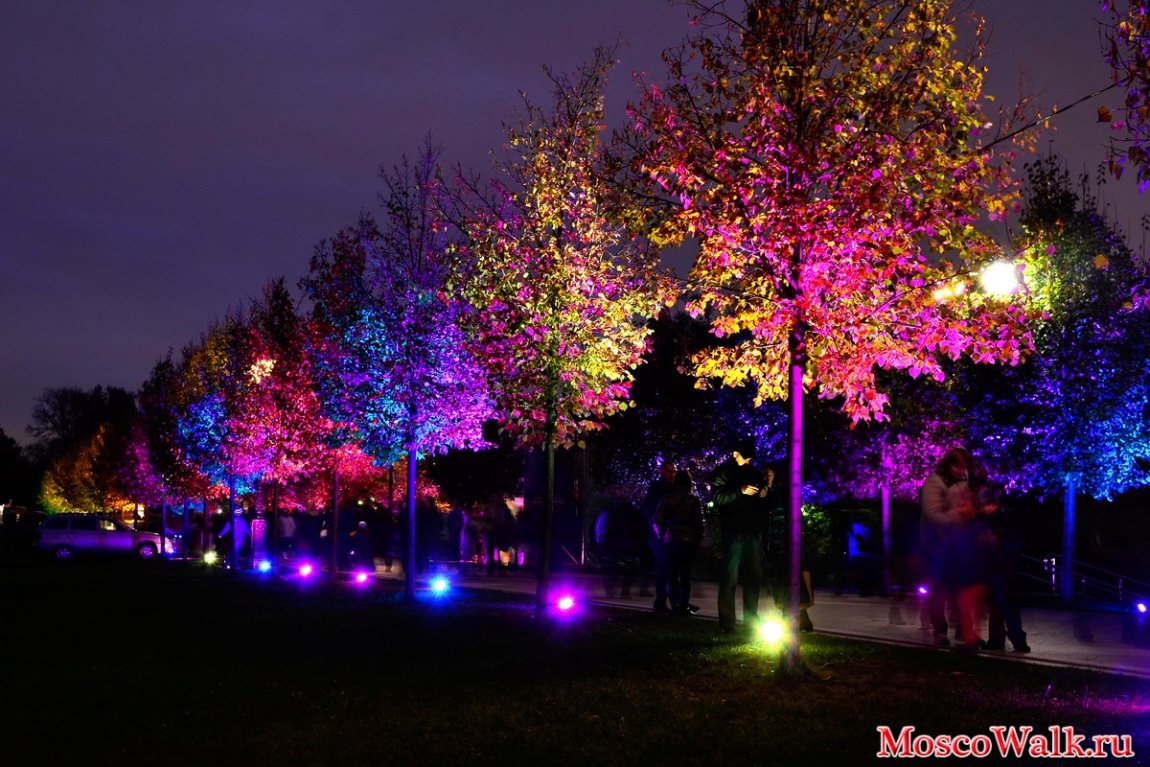 Примеры комплексного решения зимнего освещения
Умеренное лаконичное украшение усадебного дома
Комплексное решение зимнего освещения улицы
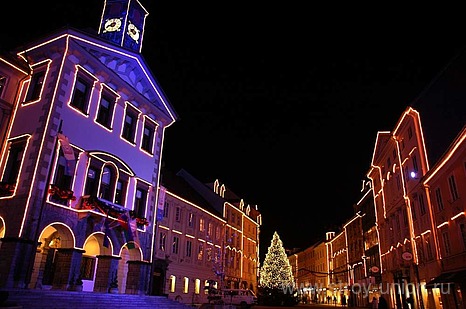